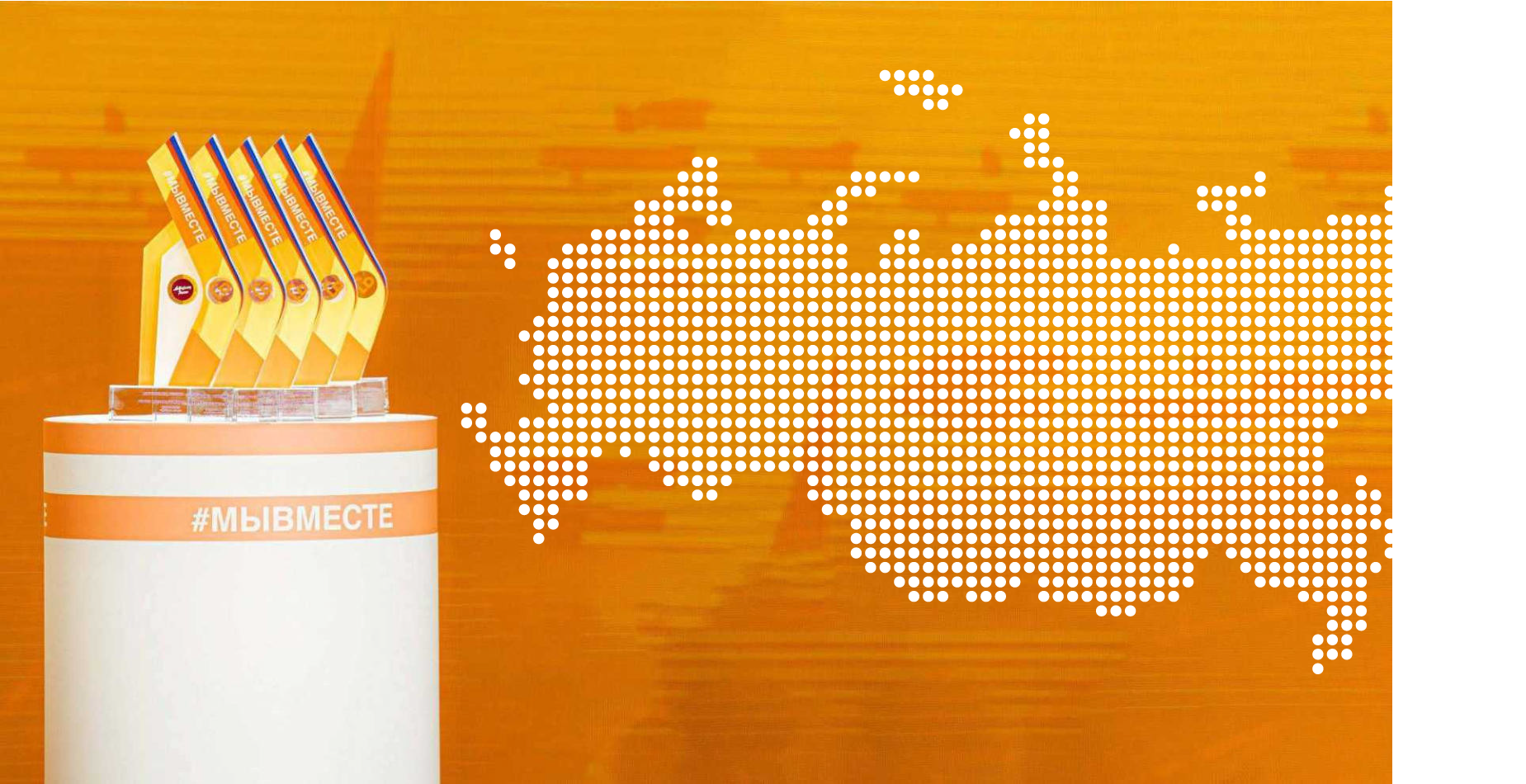 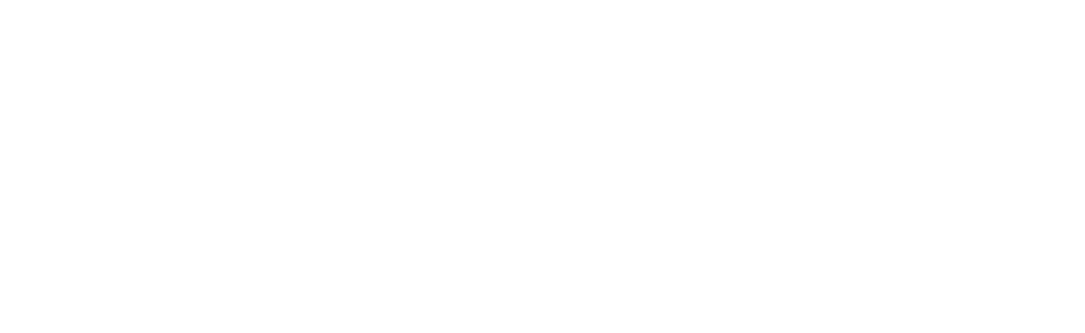 МЕЖДУНАРОДНАЯ ПРЕМИЯ
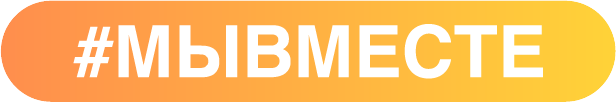 ПРОЕКТ №178040: «Остановим войну! Спасем детей проживающих в прифронтовых районах Донбасса»
ПОЛУФИНАЛ
НОМИНАЦИЯ: МЫВМЕСТЕ - Россия (18+)
ТАЛЫШЕВ АНДРЕЙ АЛЕКСАНДРОВИЧ
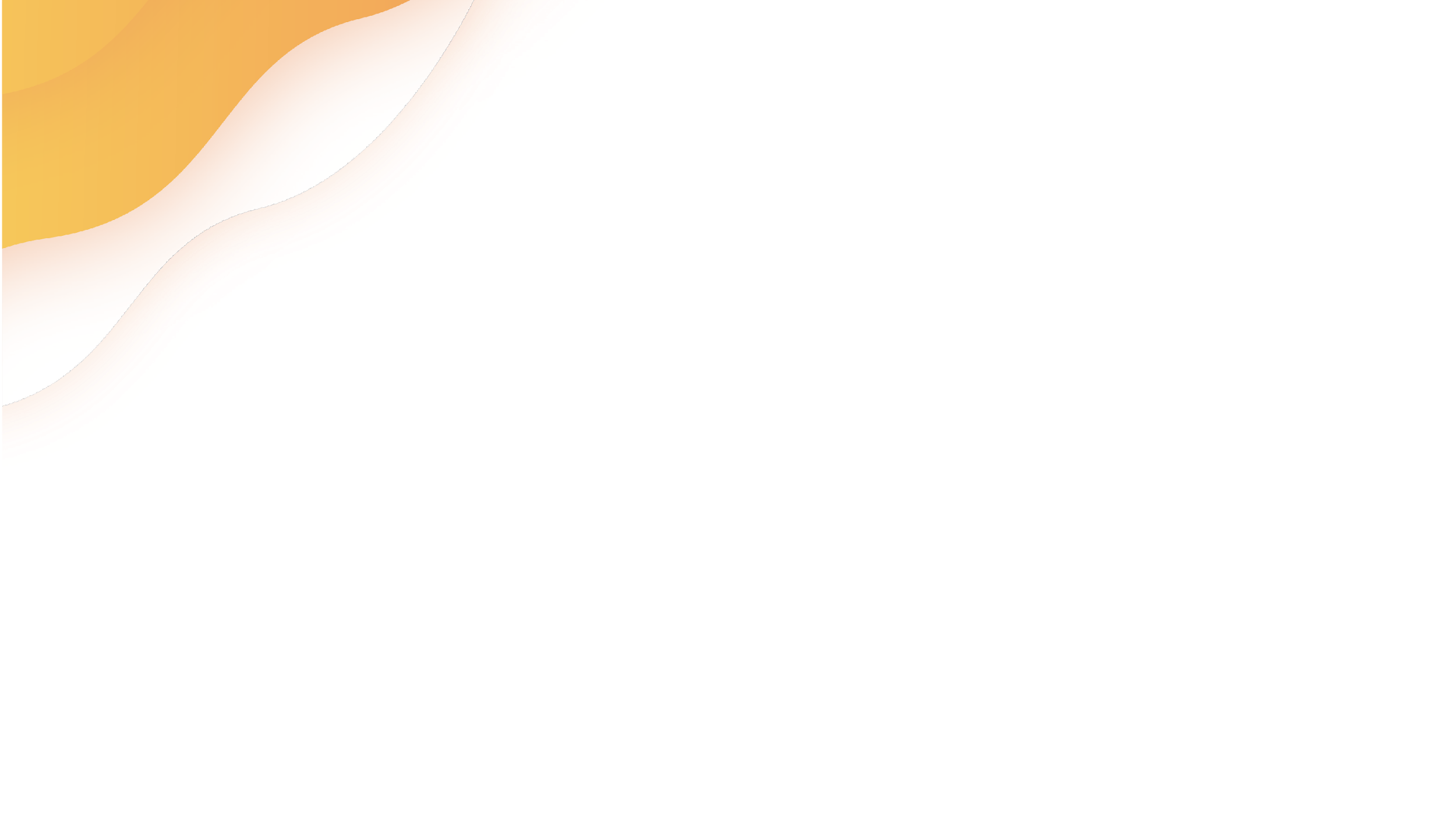 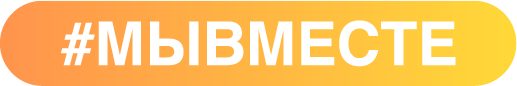 О ПРОЕКТЕ
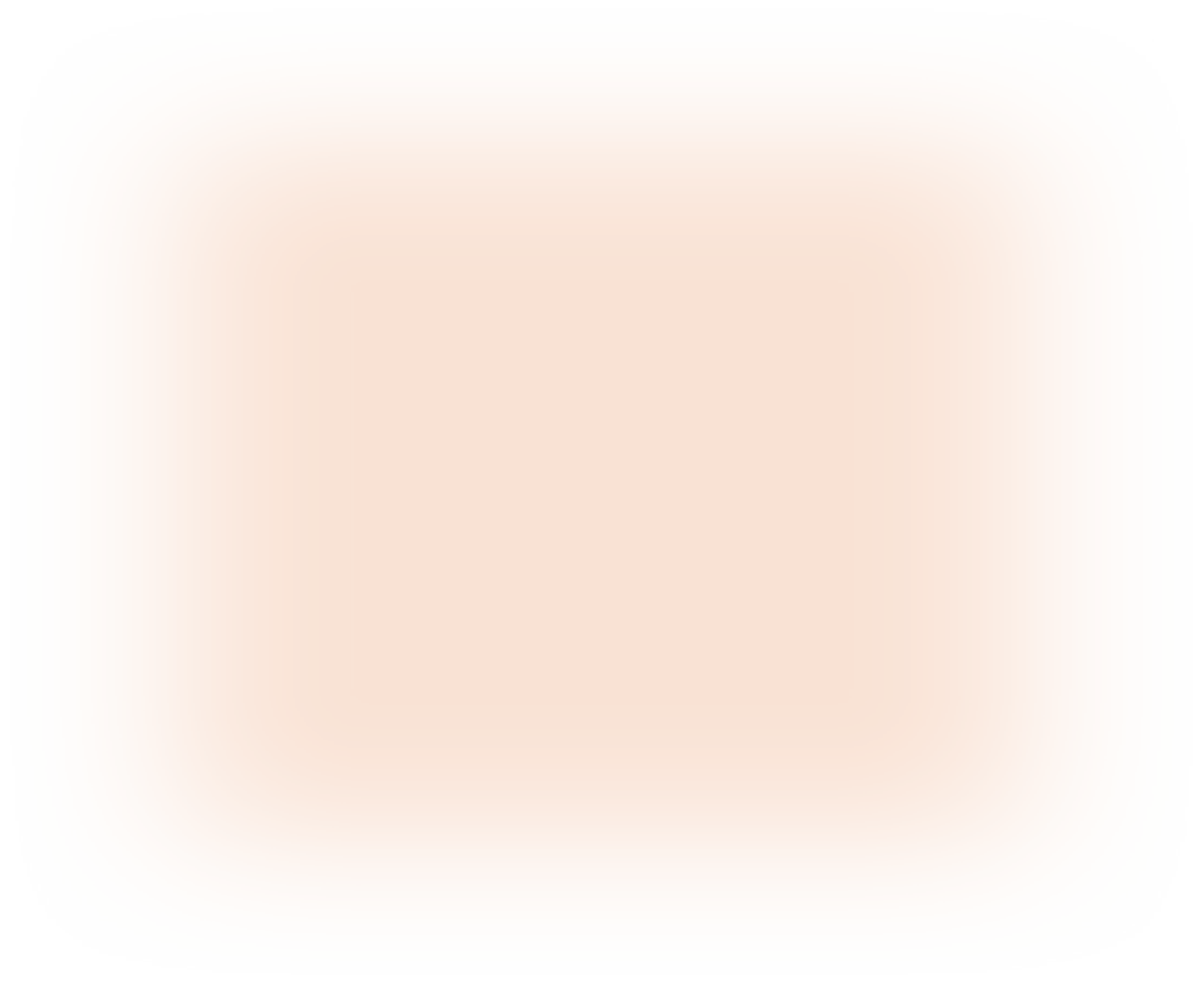 КТО МЫ?
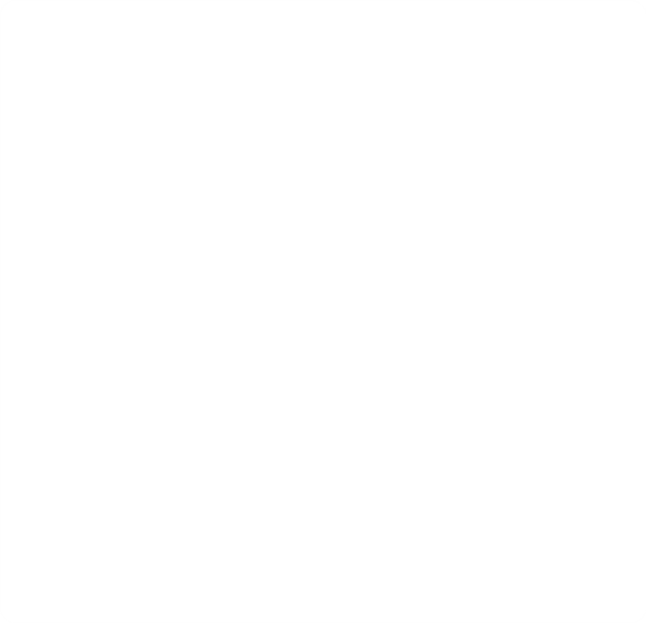 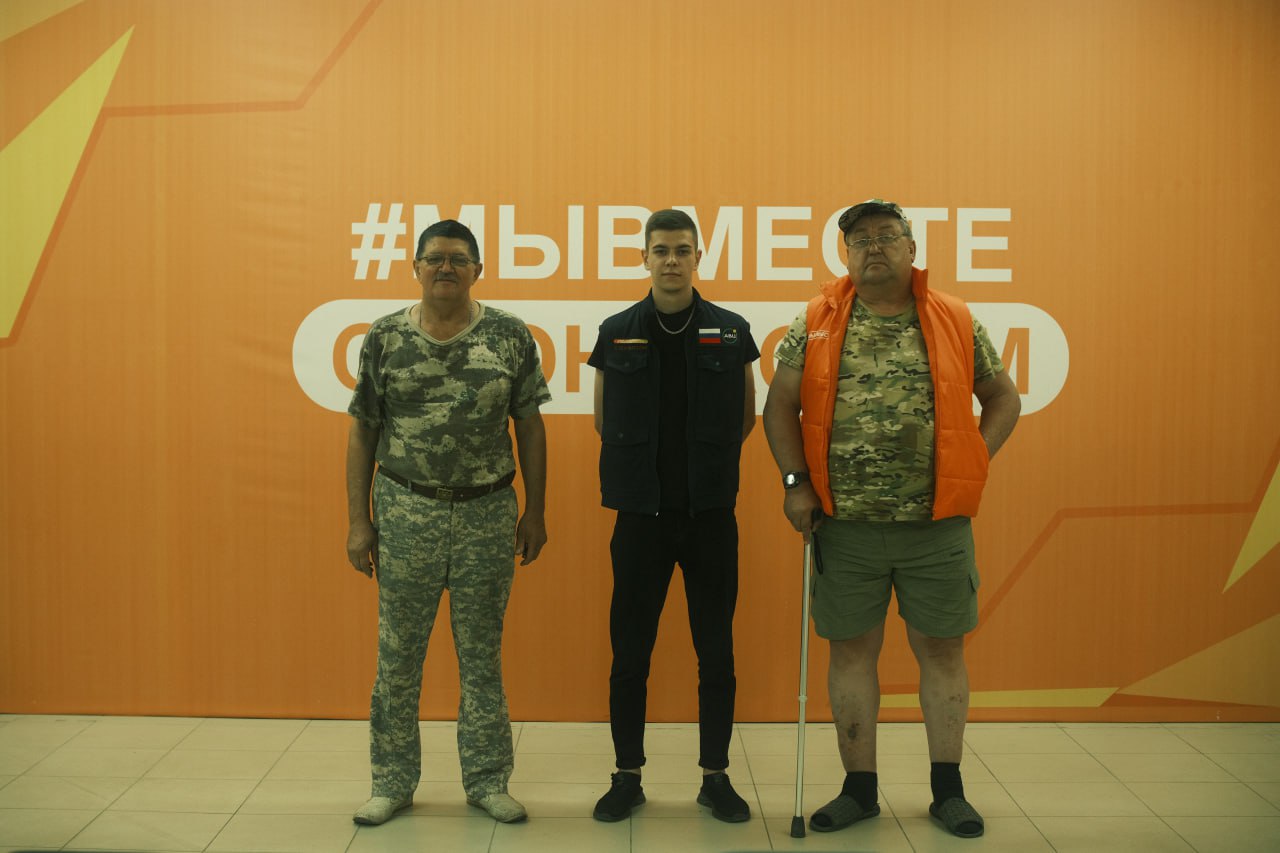 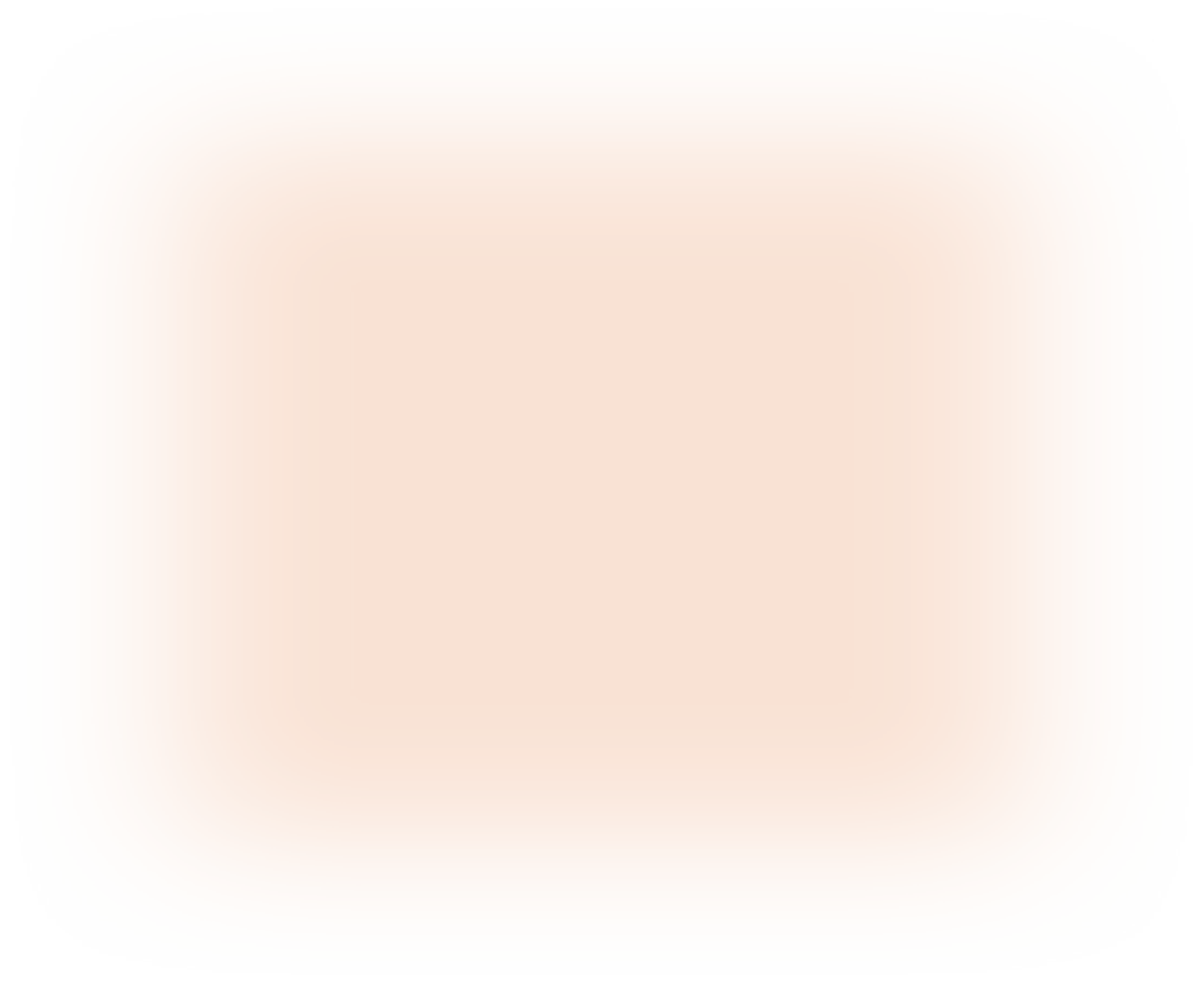 Сохранение населения, здоровья и благополучие людей, проживающих в условиях проведения СВО.
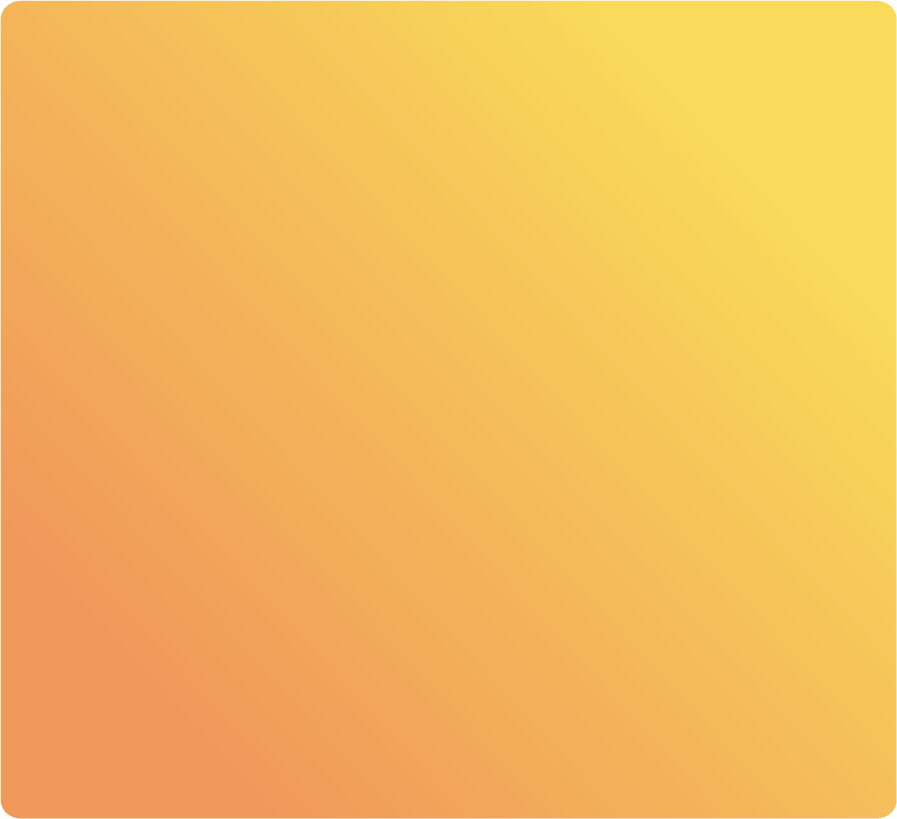 Актуальность и социальная значимость проекта:
фото
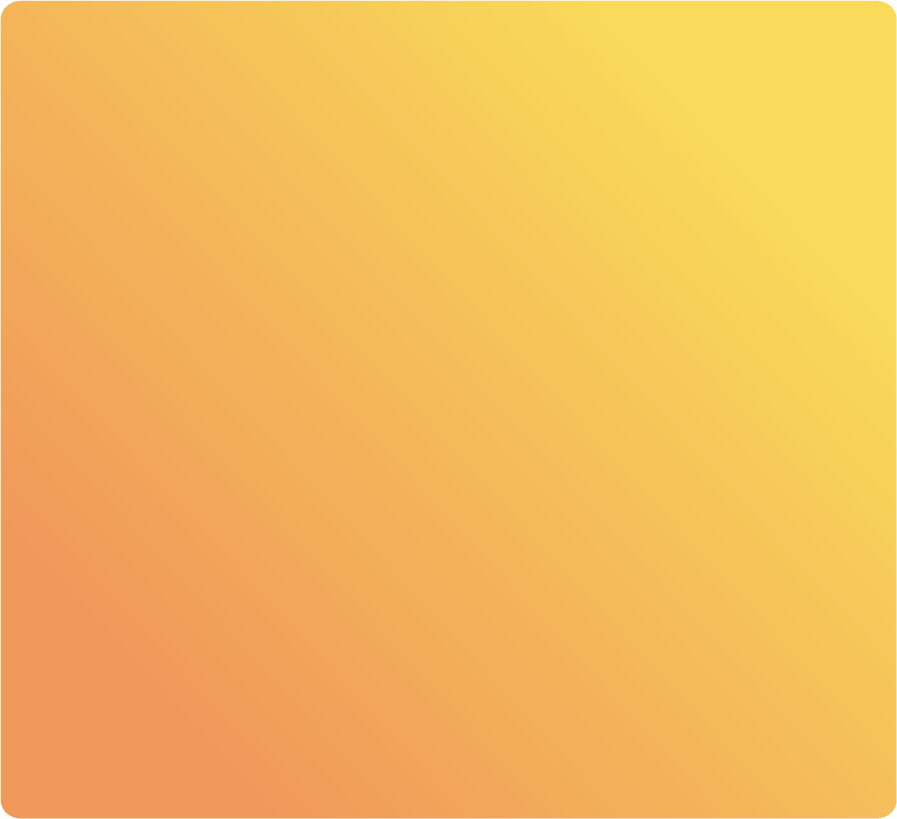 Дети, проживающие в условиях войны, и попавшие в трудную жизненную ситуацию, на освобождаемых территориях, РФ
Целевая аудитория:
Спасти, как возможно больше жизни детей, проживающих в прифронтовых районах Донбасса и в зоне проведения СВО РФ.
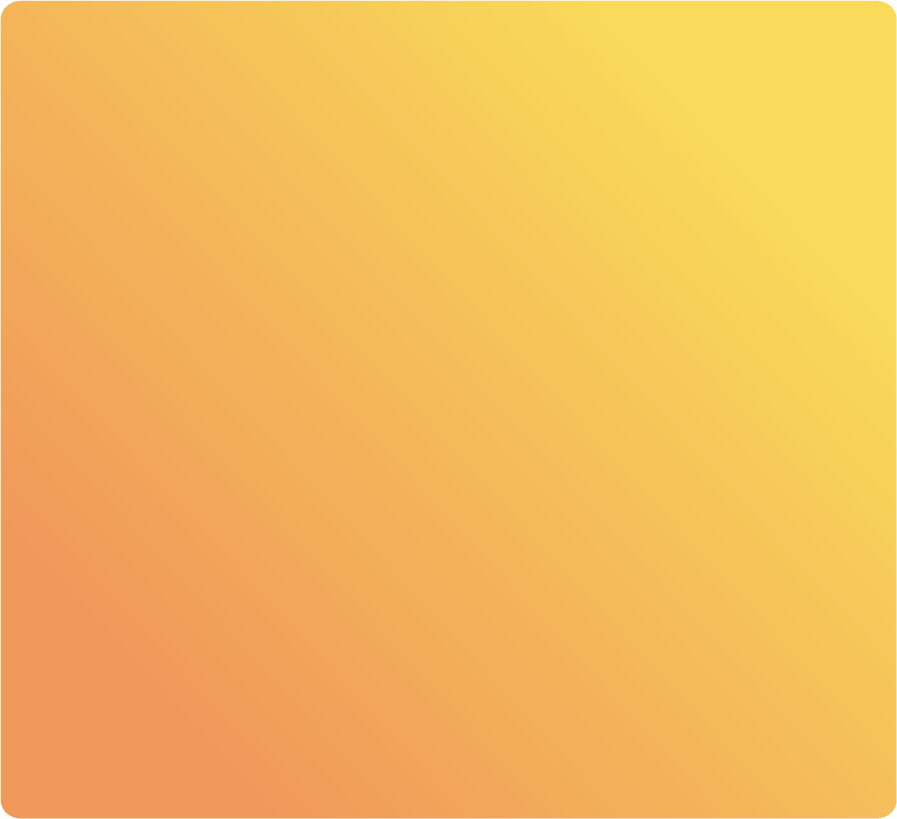 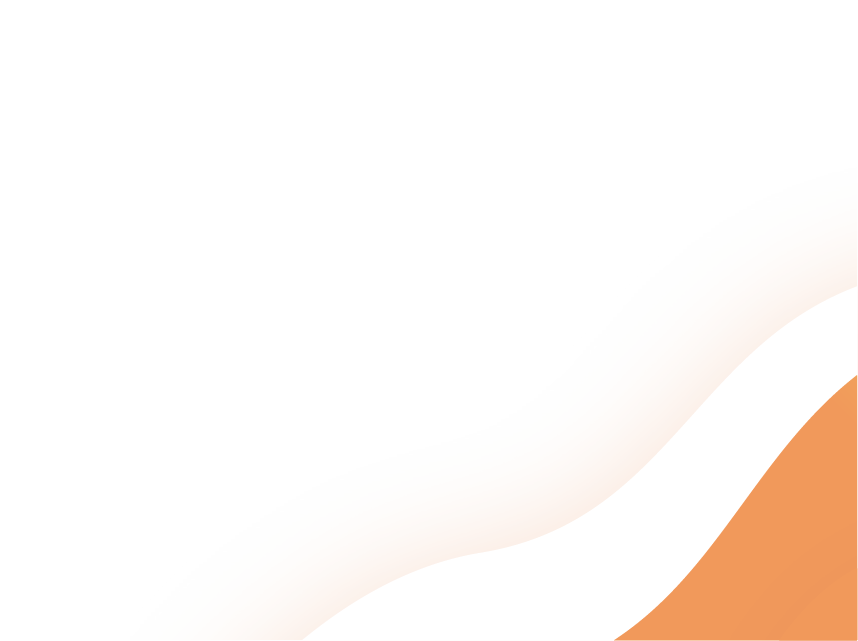 Цель:
Организация группы волонтёров, для сбора помощи. Заключение договоров пожертвований на 2023-24 год.
Доставка гуманитарных грузов, для мирных жителей и детей на освобожденные территории России: в 2024г.
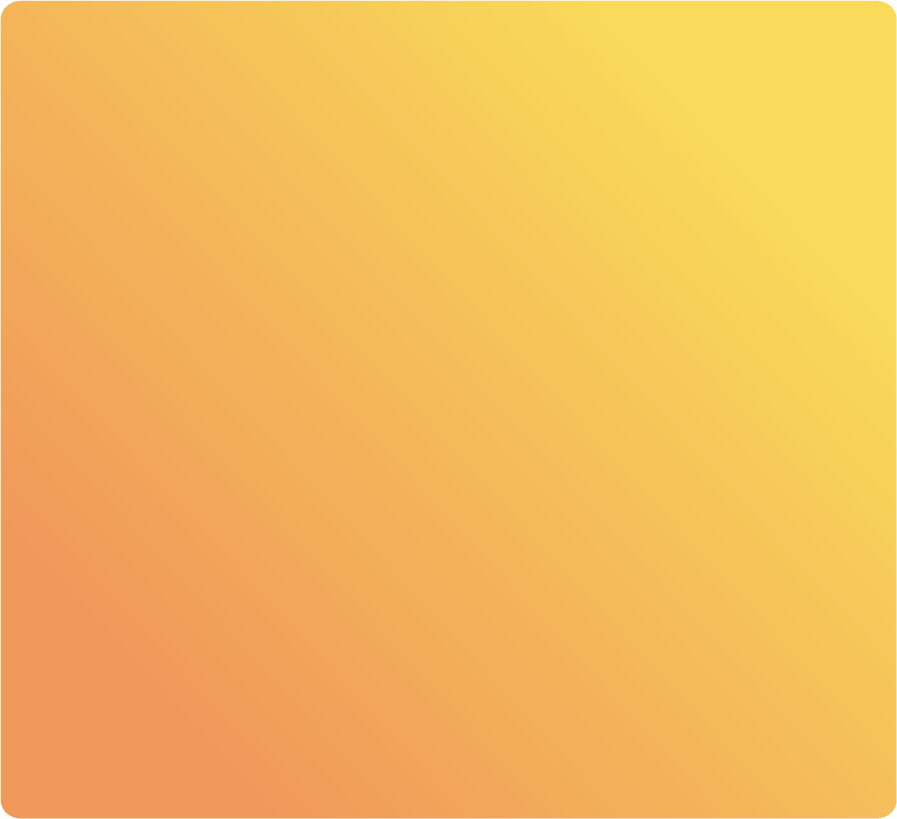 Задачи:
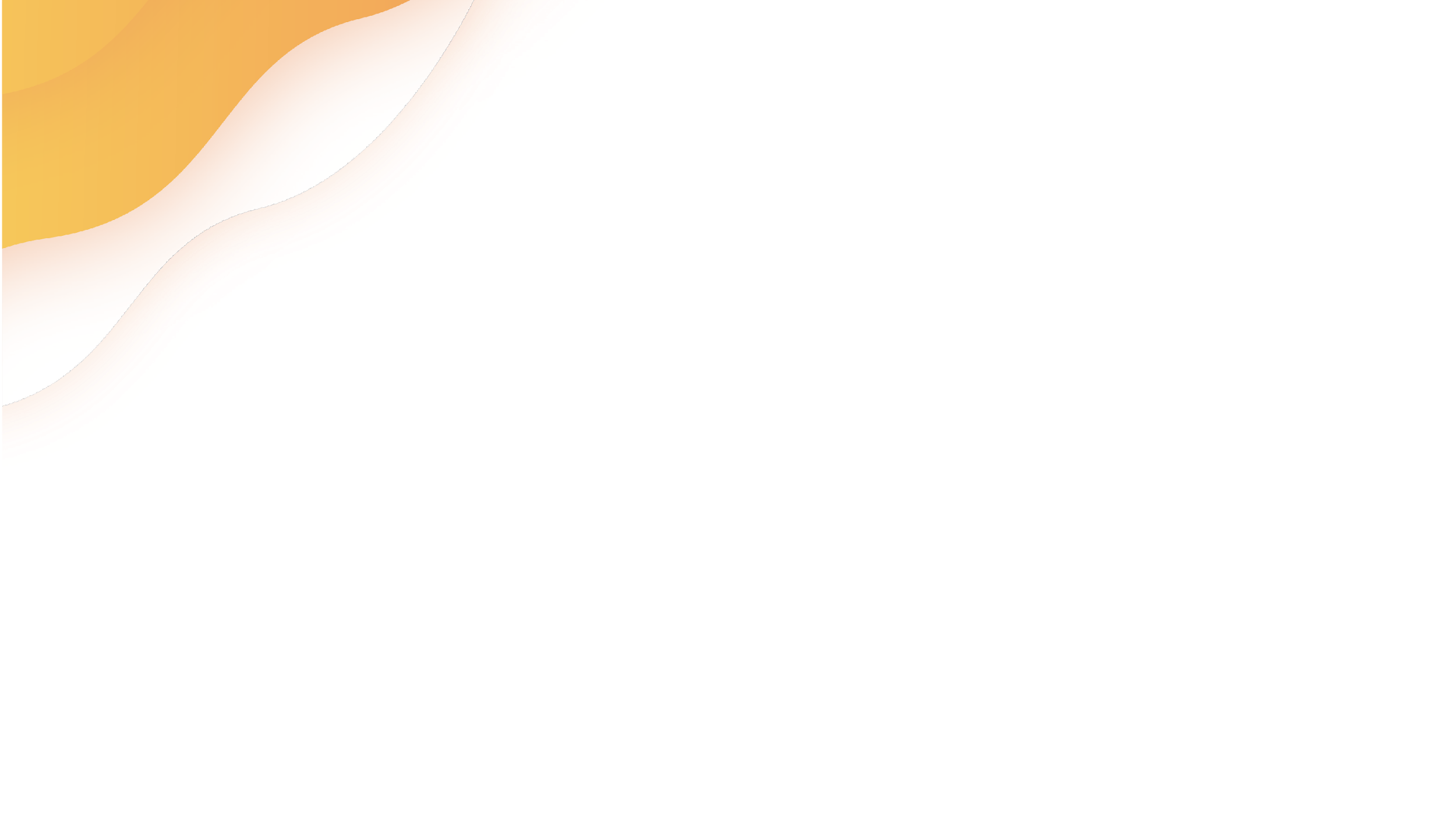 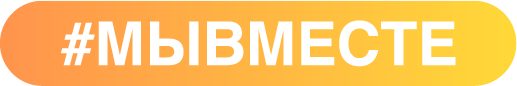 О ПРОЕКТЕ
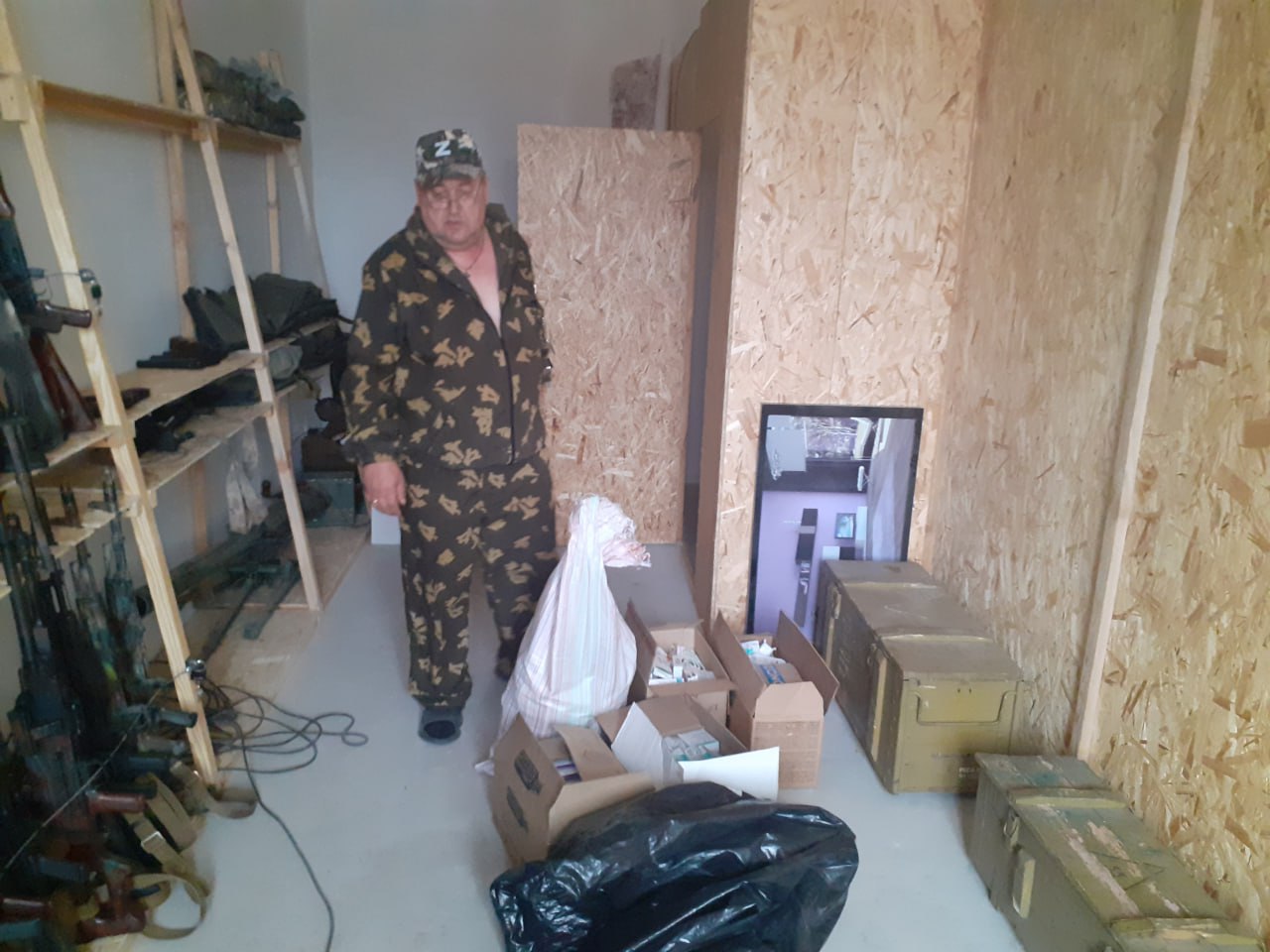 КТО МЫ?
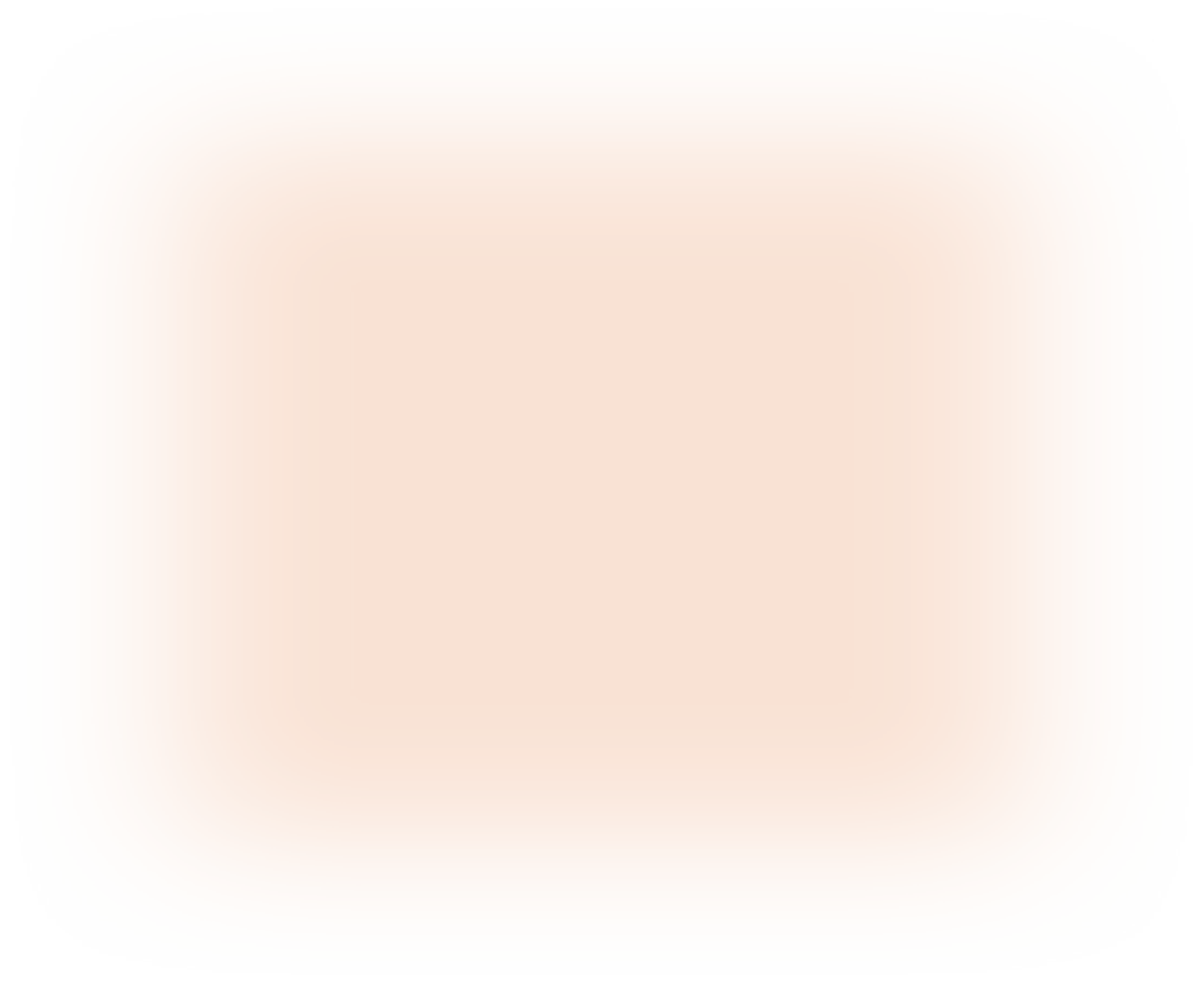 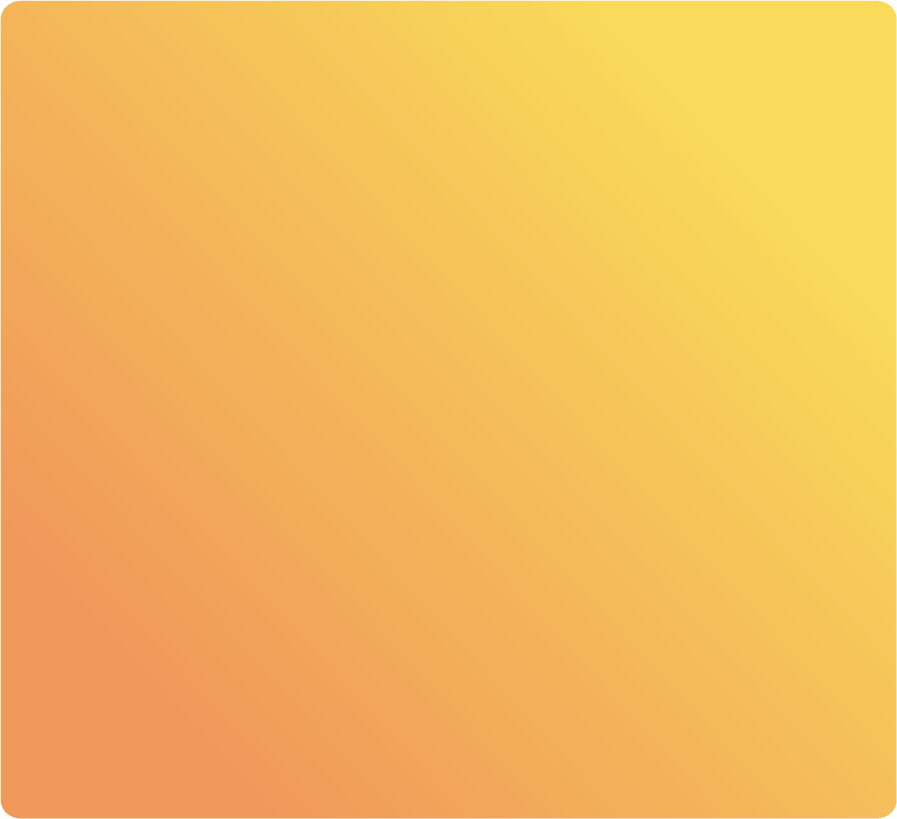 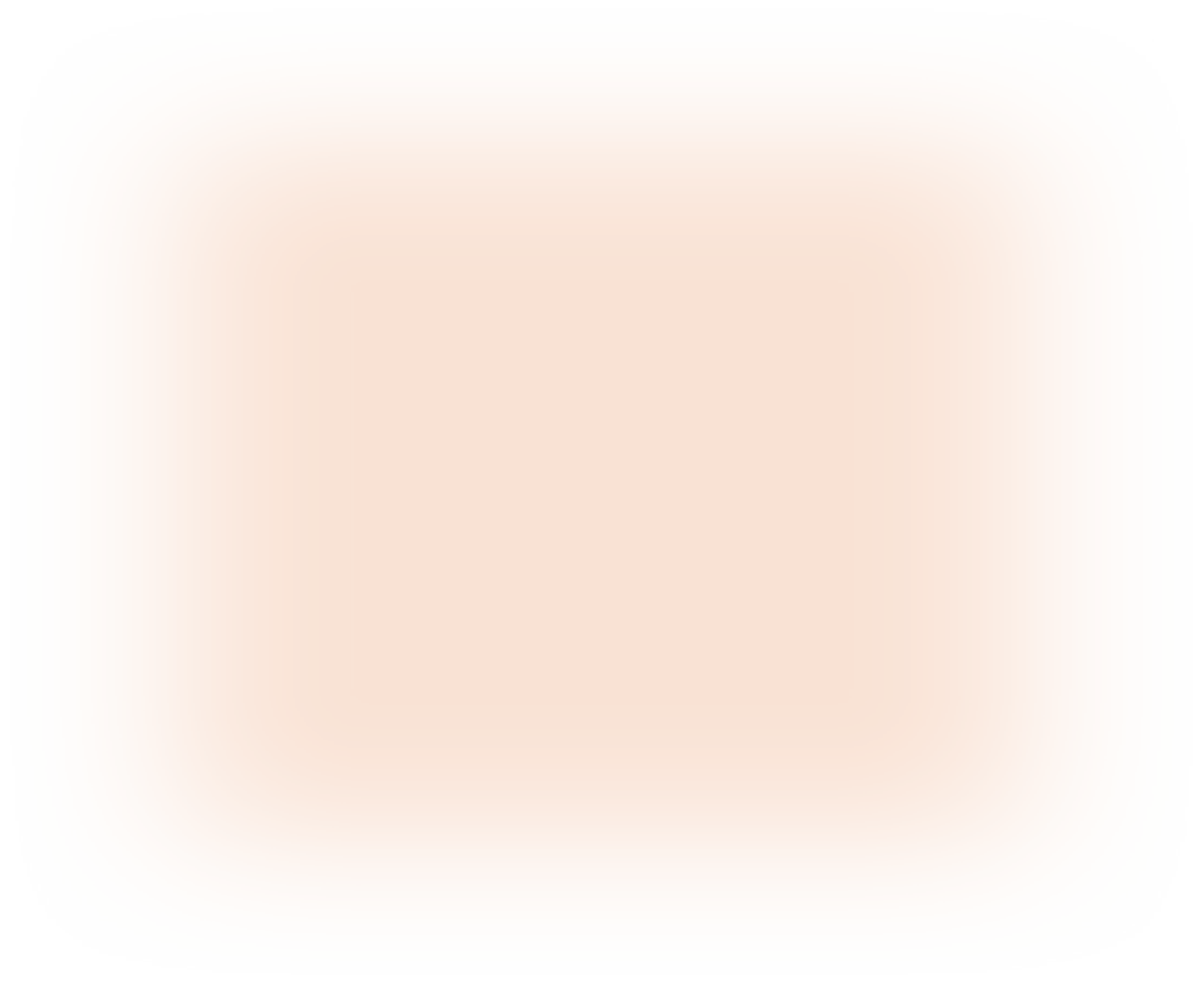 Основные мероприятия:
Организация сбора, заключение договоров с благотворителями, оказание гуманитарной помощи Детям проживающих на освобождаемых территориях РФ. Не менее 10ти благотворительных выездов с марта по декабрь 2024 года.
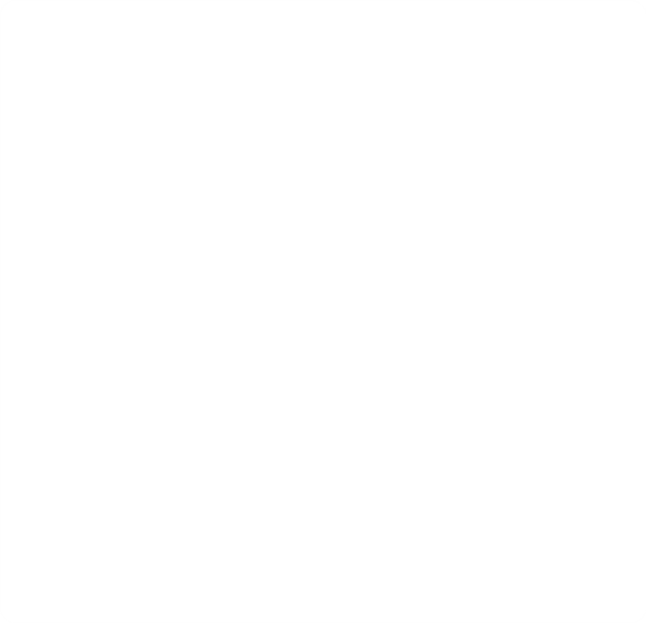 Информация о команде проекта:
1. Председатель фонда: Талышев Андрей Александрович 2. Руководитель проектов: Талышева Елена Викторовна 3. Зам. Председателя фонда: Межерицкий Виктор Анатольевич 4. Руководитель филиала Ростов на Дону и области: Гах Кристина Сергеевна 5. Руководитель программ по работе СМИ: Талышев Вениамин Андреевич
фото
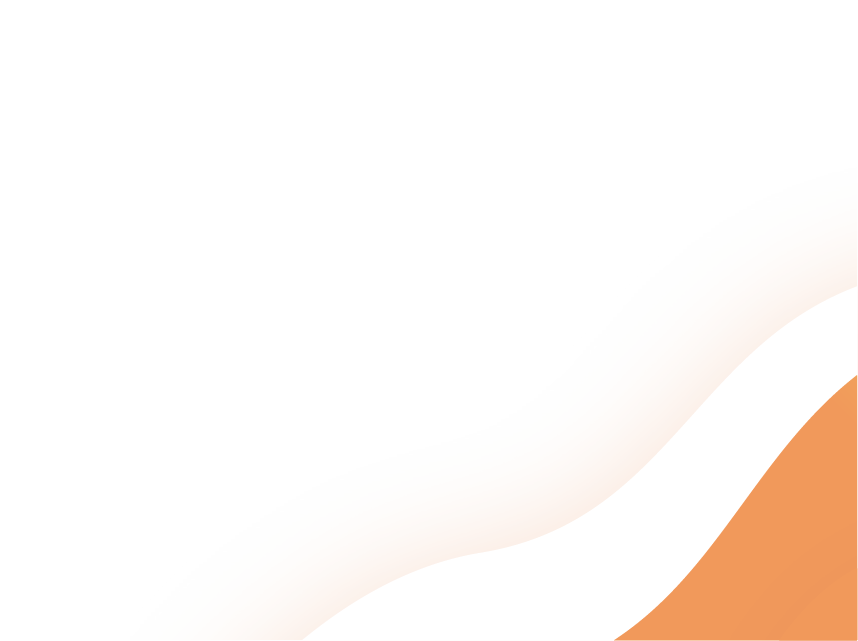 Качественные и количественные результаты:
Благодаря слаженной работе волонтеров нашего фонда в 2014-2023 год, мы помогли более 80 000 тысяч человек. В первую очередь помощь оказываем: детям, инвалидам, семьям с детьми погибших воинов. 2022-2023 г. в рамках проекта #МыВместе с Россией доставлены медикаменты на передовую в зону СВО РФ в ЛНР города Первомайск, Попасная, Стаханов, Кременная, Мариуполь, Новоазовск. 2022 г. При взаимодействии с партией Единая Россия , Общероссийским Народным Фронтом, оказали помощь в доставке и сопровождении гуманитарной помощи на передовую, подшефным подразделениям от Республики Хакасия и города Екатеринбурга - более 60-ти тонн.
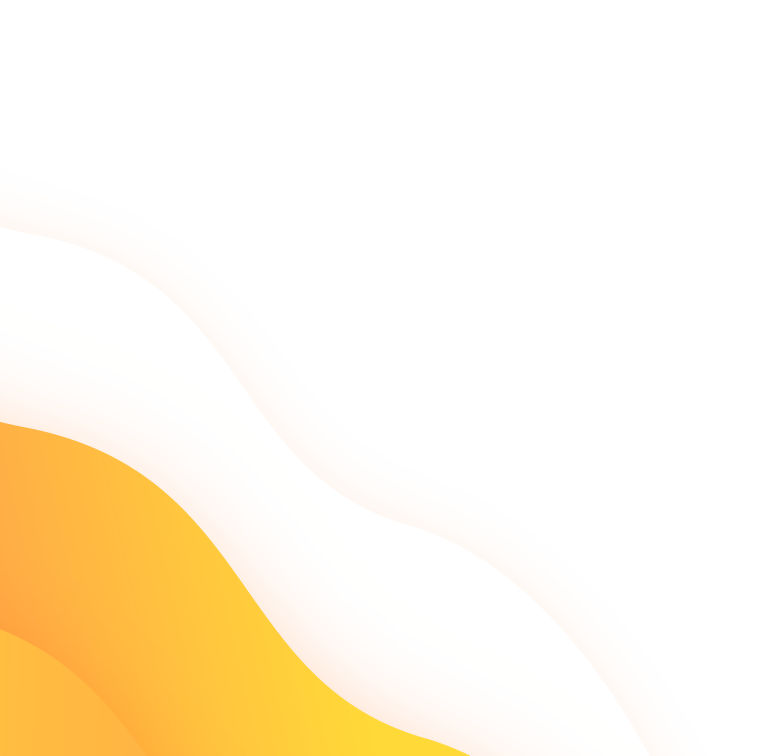 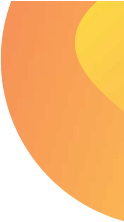 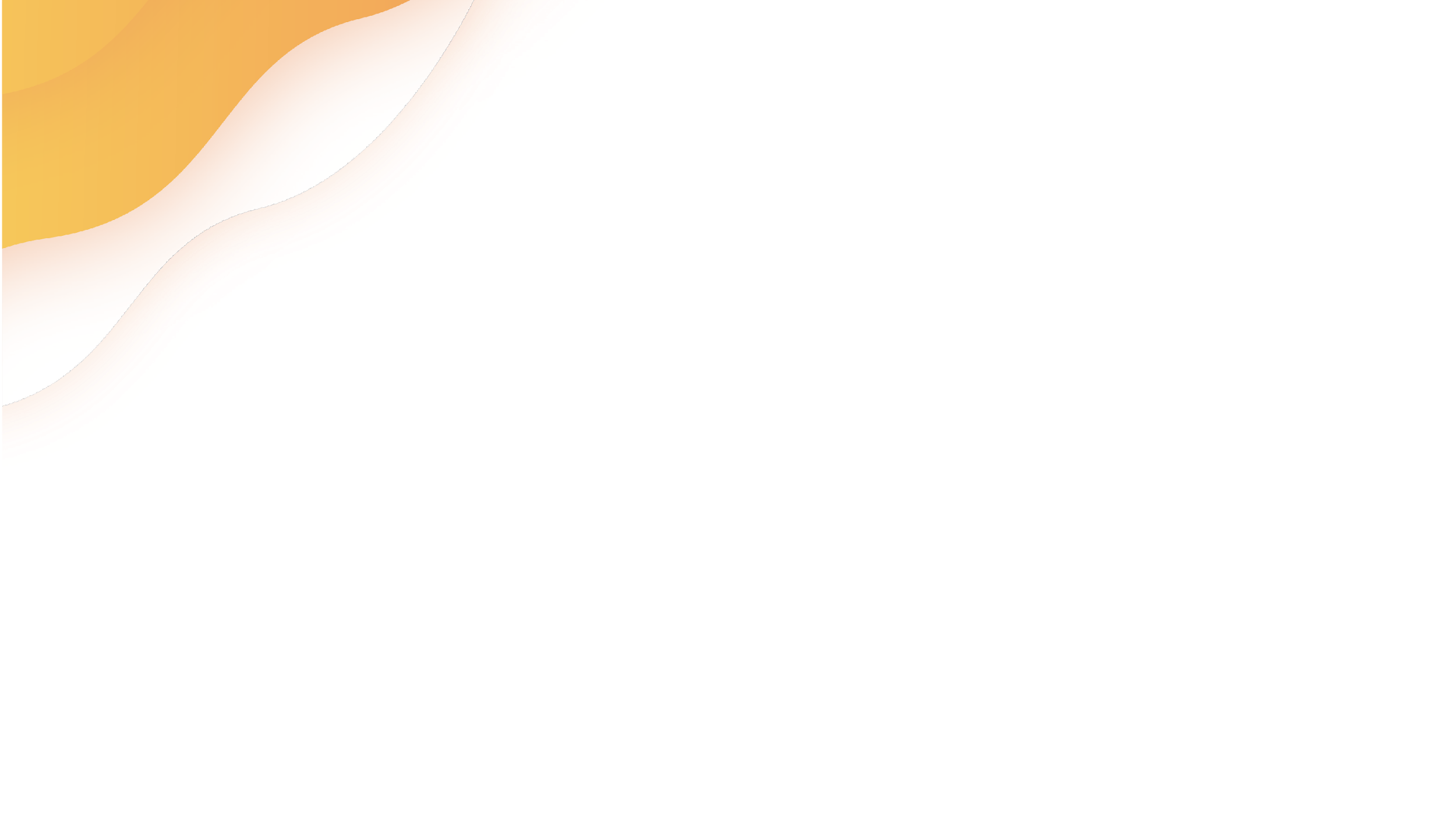 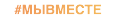 О ПРОЕКТЕ
МЫ В СОЦИАЛЬНЫХ СЕТЯХ
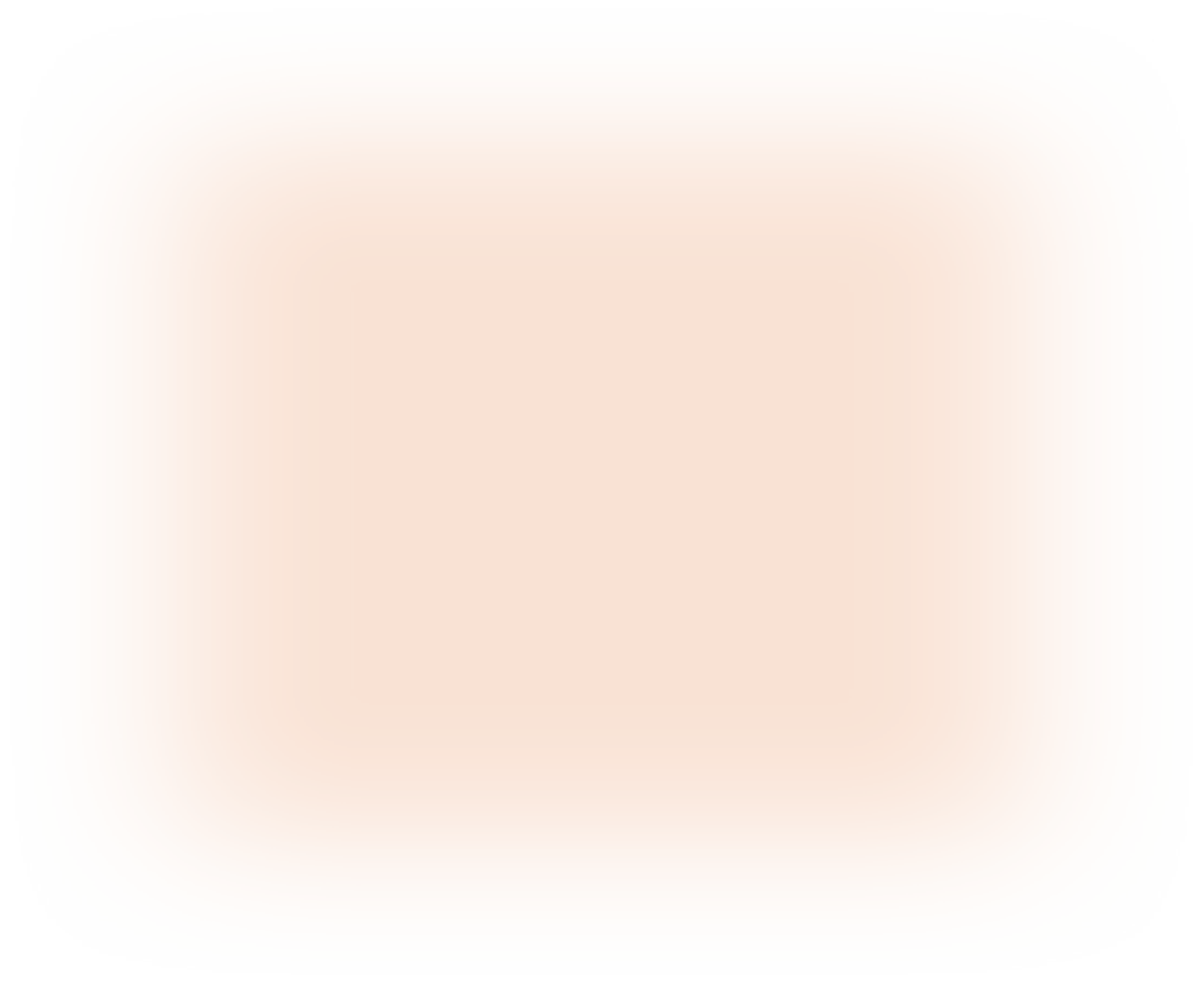 Ссылки и QR-коды на социальные сети проекта, организации:
                                                   В одноклассниках:




     Вконтакте:
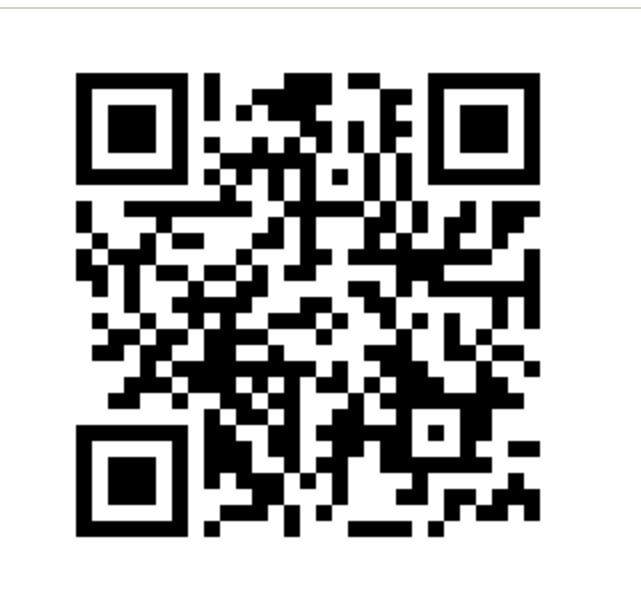 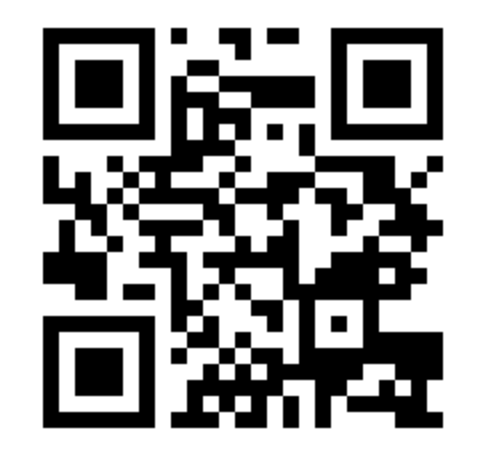 ПРИЗНАНИЕ И ВОВЛЕЧЕННОСТЬ
(«ДЕЙСТВУЮЩИЕ ЛИЦА»)
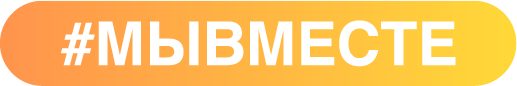 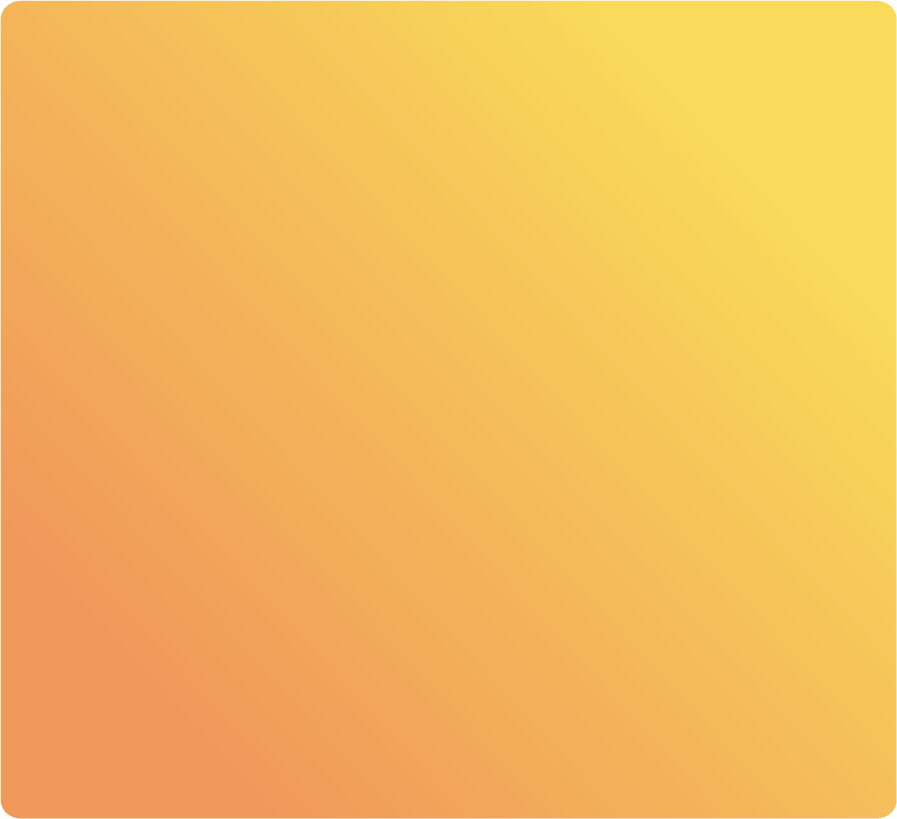 БЛАГОПОЛУЧАТЕЛИ: Дети, мирные жители попавшие в трудную жизненную ситуацию, на территории проведения СВО.
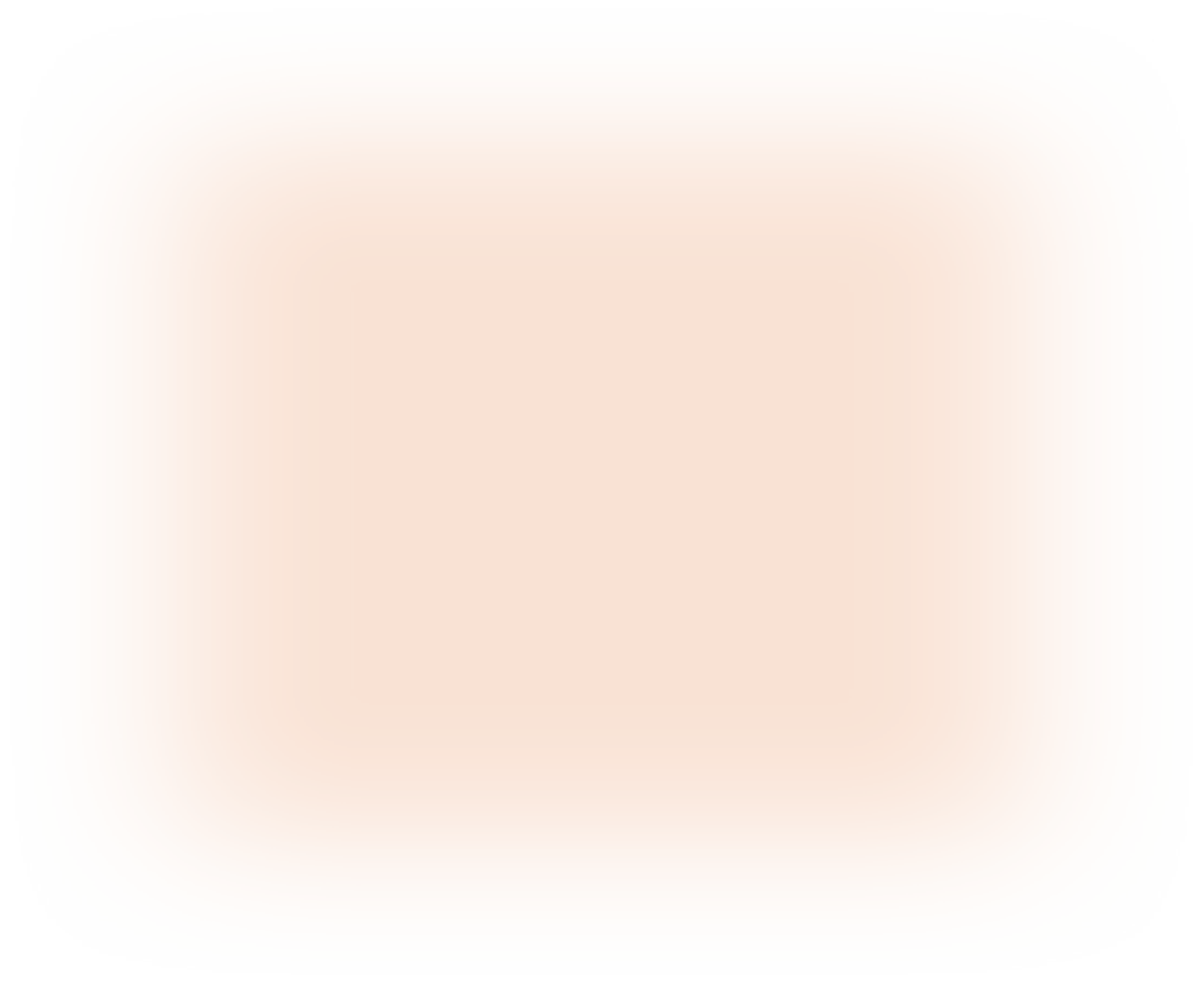 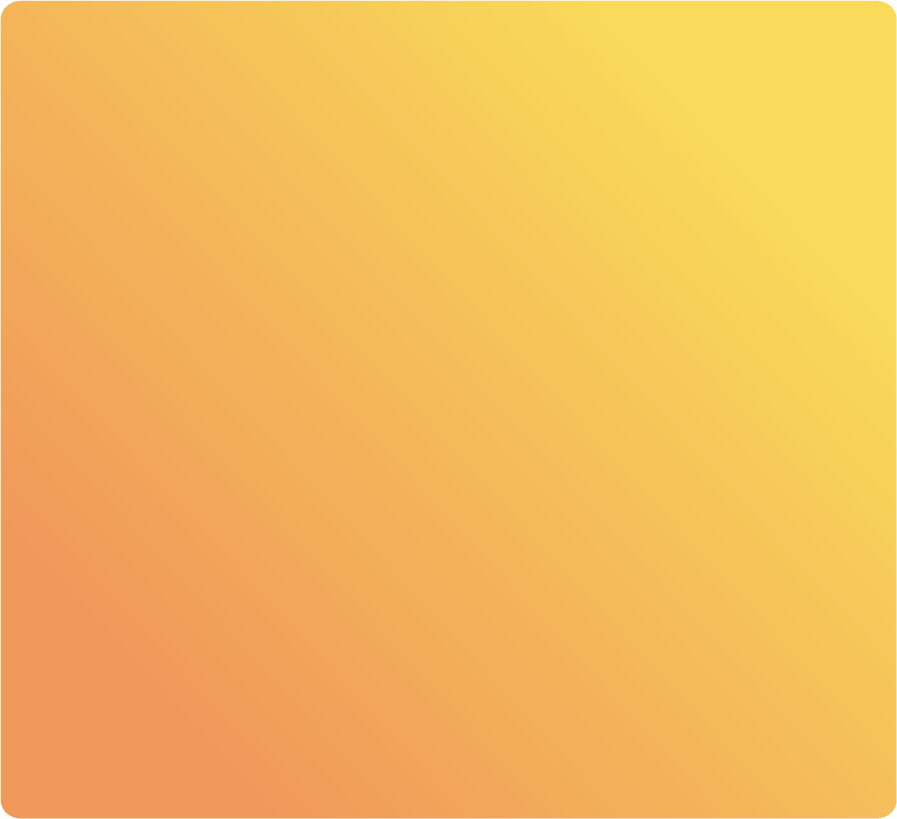 ВОЛОНТЁРЫ: Прогрессивная часть Русского мира, поддерживающие цели специальной военной операции РФ
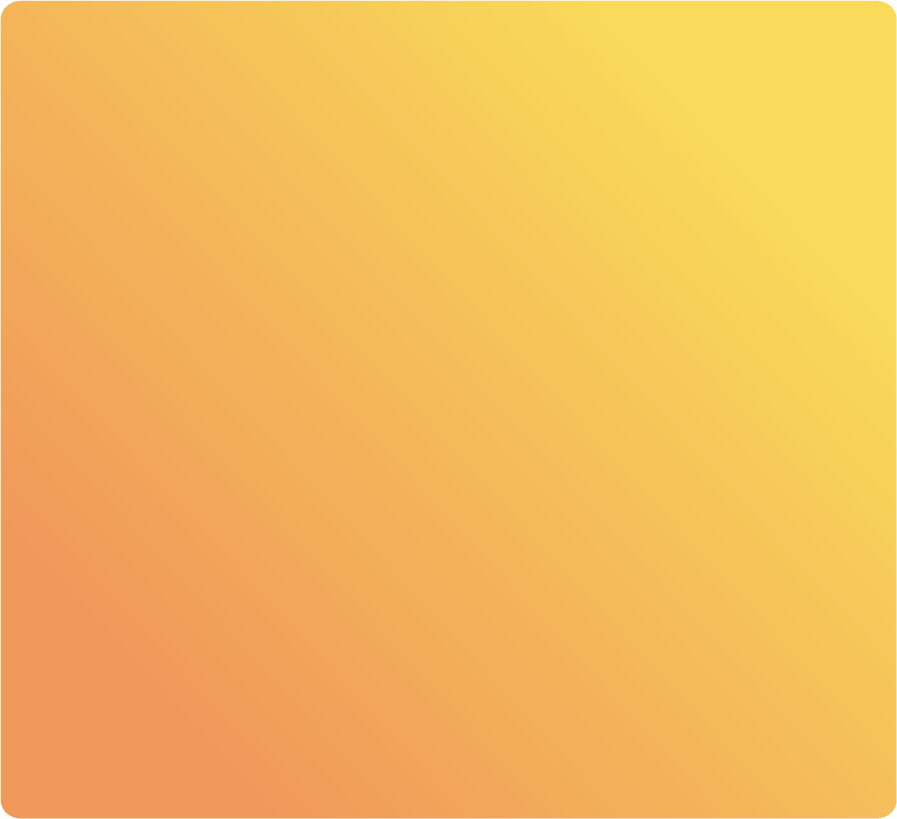 ПАРТНЁРЫ: Торгово-Промышленная палата РФ,  Благотворительные фонды и другие организации, Граждане РФ.
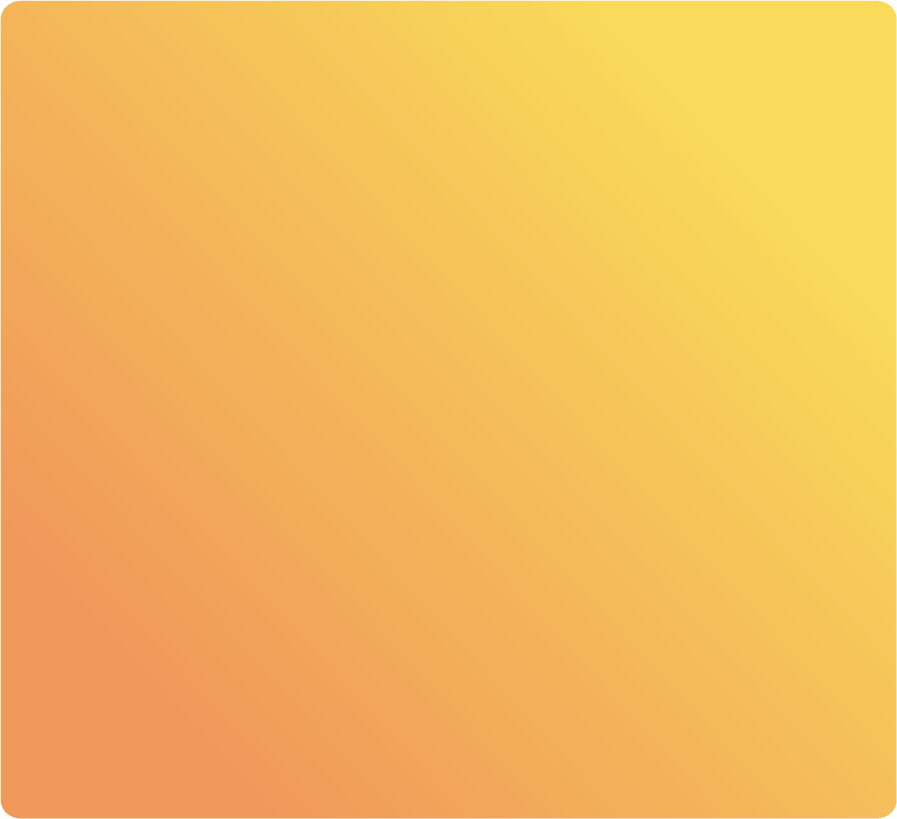 ОРГАНЫ ВЛАСТИ: Ждем и надеемся на поддержку!
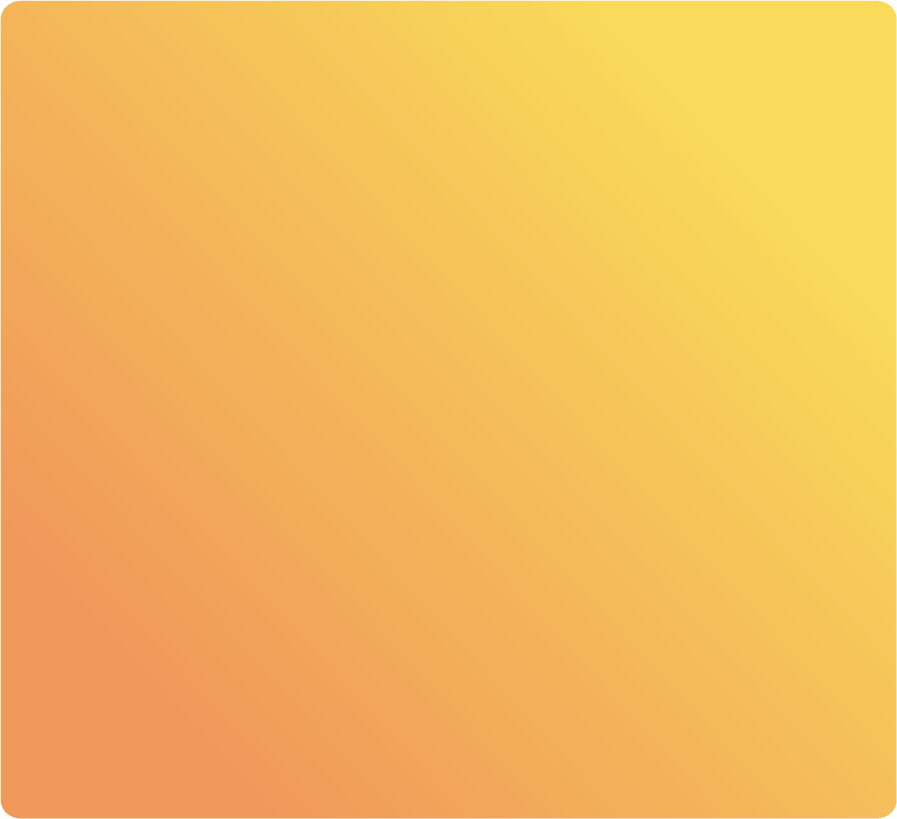 МЕДИА: Районная газета «Тамань», ТПП РФ, Группы в социальных сетях, Ютуб, Рутуб, Телеграмм.
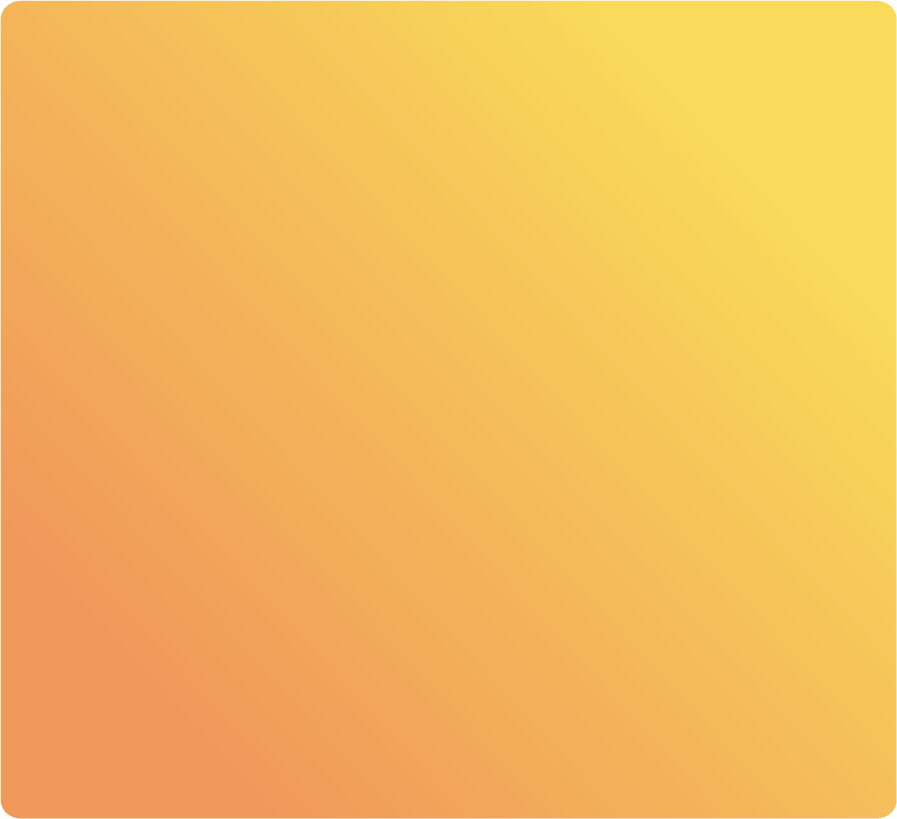 ДОПОЛНИТЕЛЬНАЯ ИНФОРМАЦИЯ: Гос. Орден «Казачья Доблесть ЛНР», Финалист международной премии «МЫВМЕСТЕ 2022», сотни благодарностей от учреждений располагающихся в зоне проведения СВО.
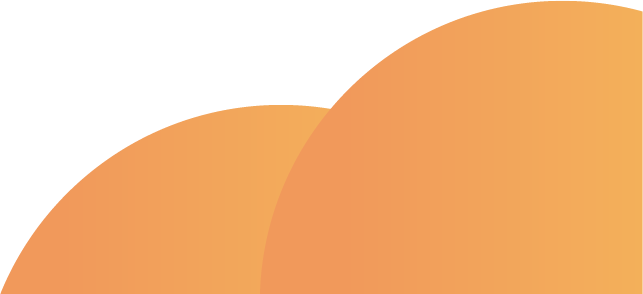 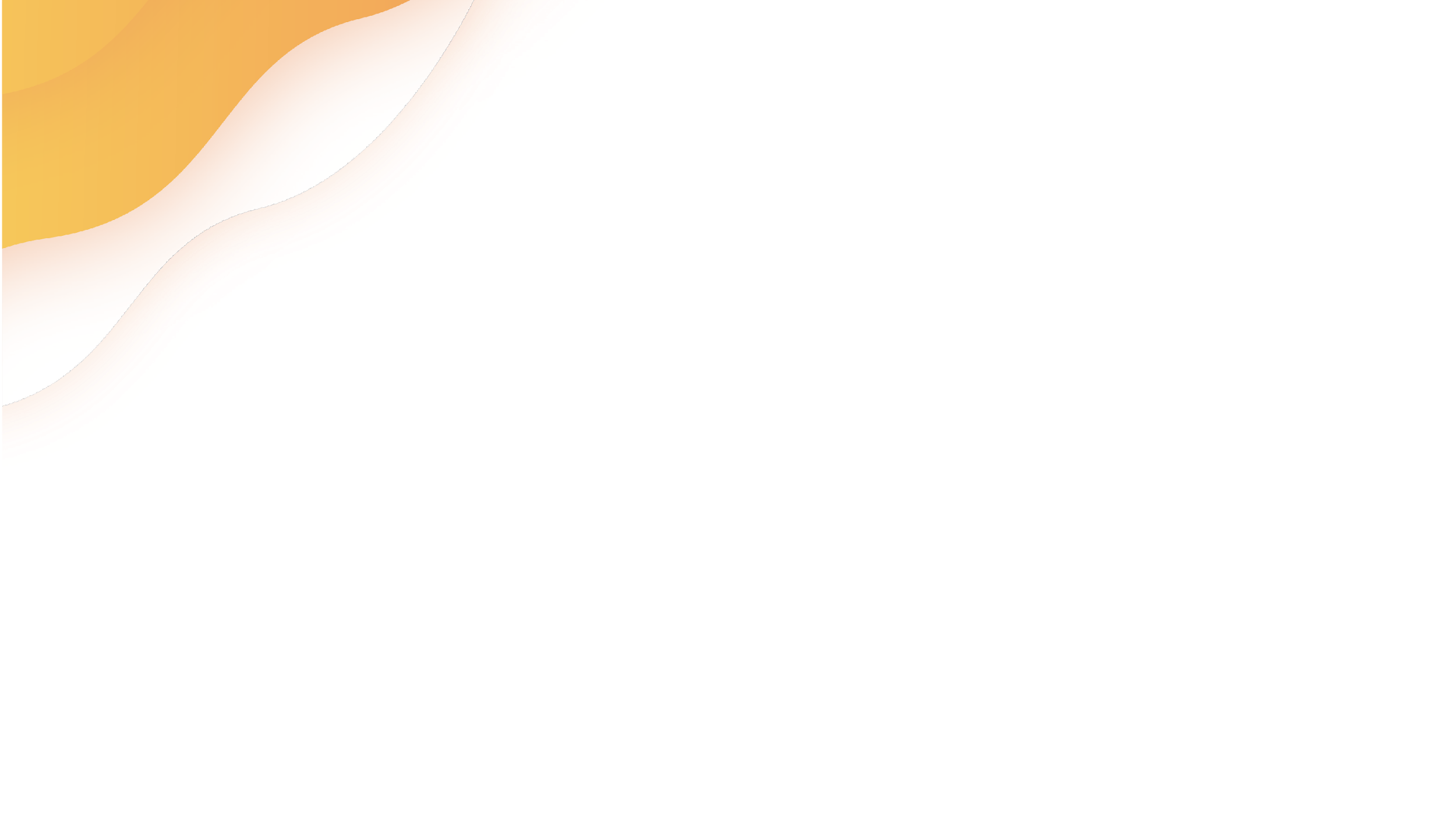 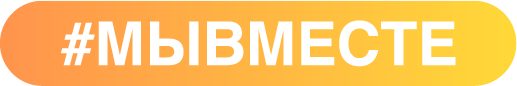 О ПРОЕКТЕ
КТО МЫ?
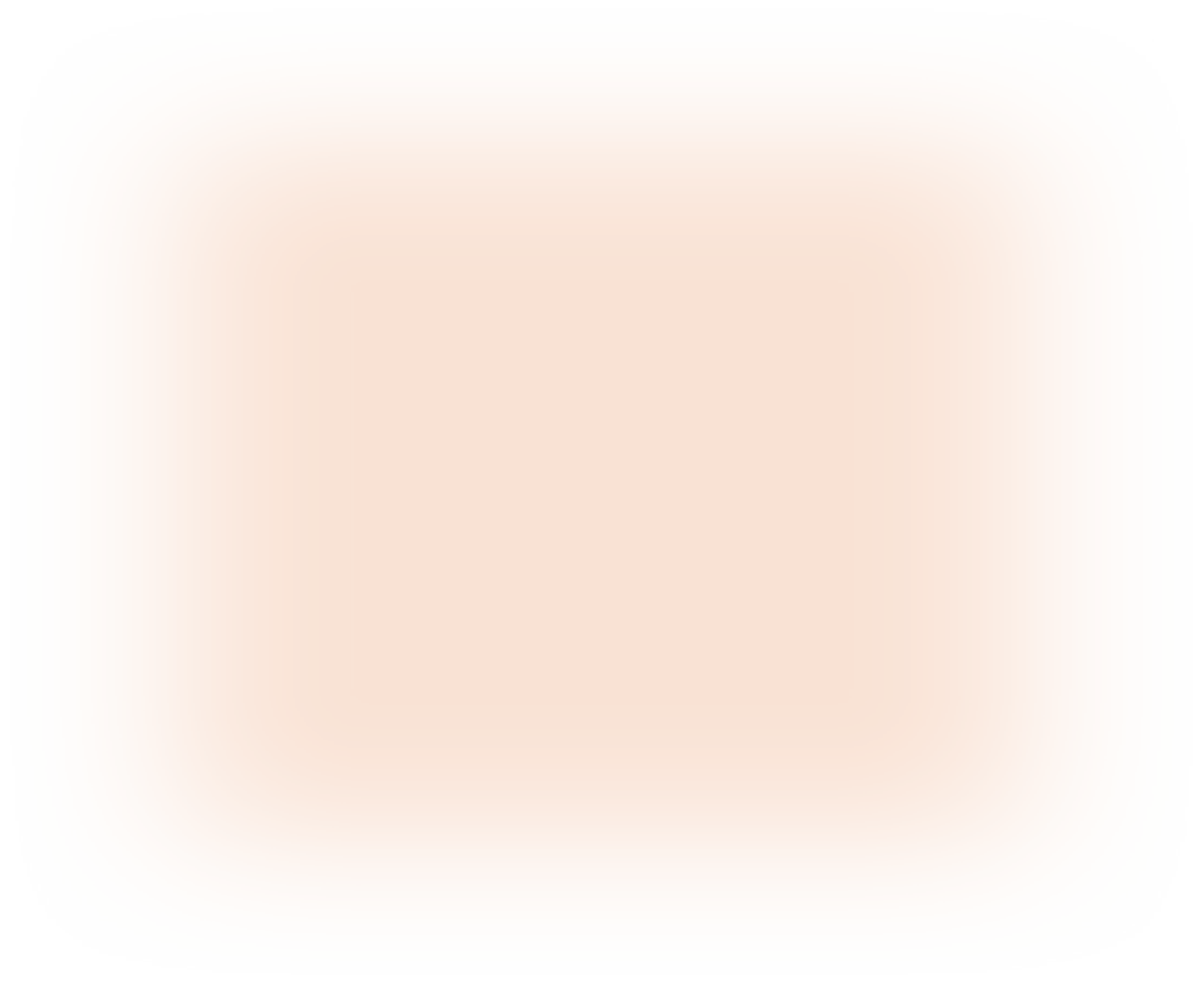 Бюджет проекта составлен и обоснован на реализацию проекта, исходя из опыта оказания благотворительной помощи с 2014 года по настоящие время. И основан, на реальности ценообразования, в зоне проведения СВО. Договора с благотворителями на получения гум.помощи в 2024 г. В сумме 5.000.000 рублей.
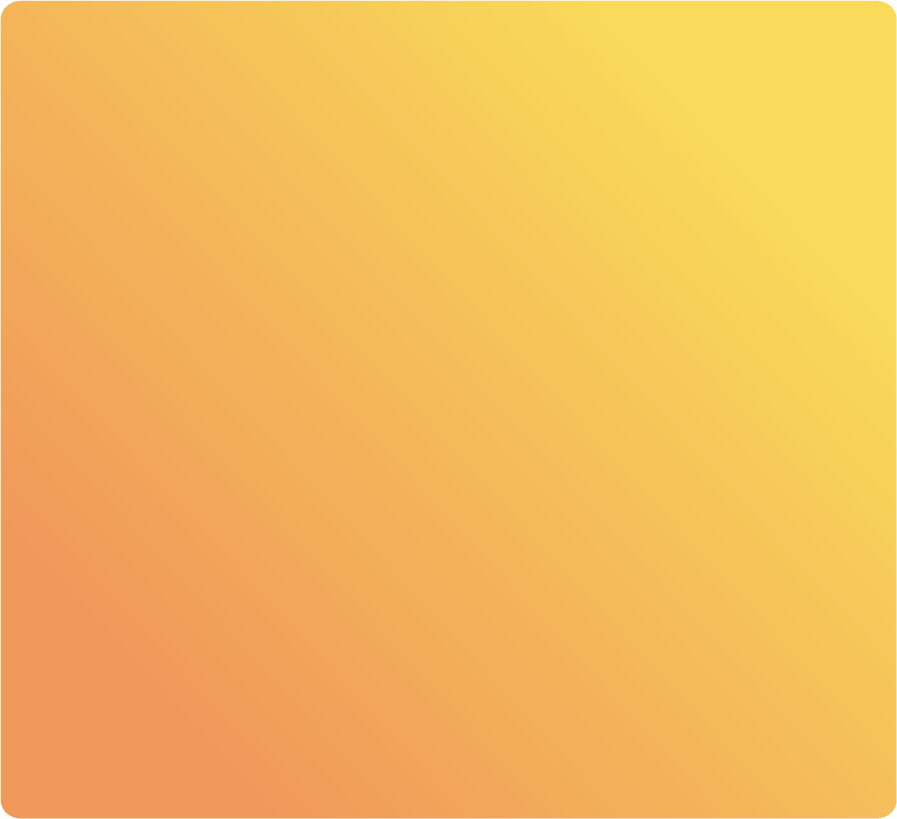 Реалистичность бюджета проекта и обоснованность планируемых расходов на реализацию проекта (для категорий НКО и Волонтеры)
Талышев Андрей Александрович имеет опыт сбора и оказания благотворительной помощи Детям, в качестве волонтёра  на Донбассе, с 2014 года, а с июня 2018 года возглавляет Краснодарский общественный благотворительный фонд памяти Ф.А. Щербины.
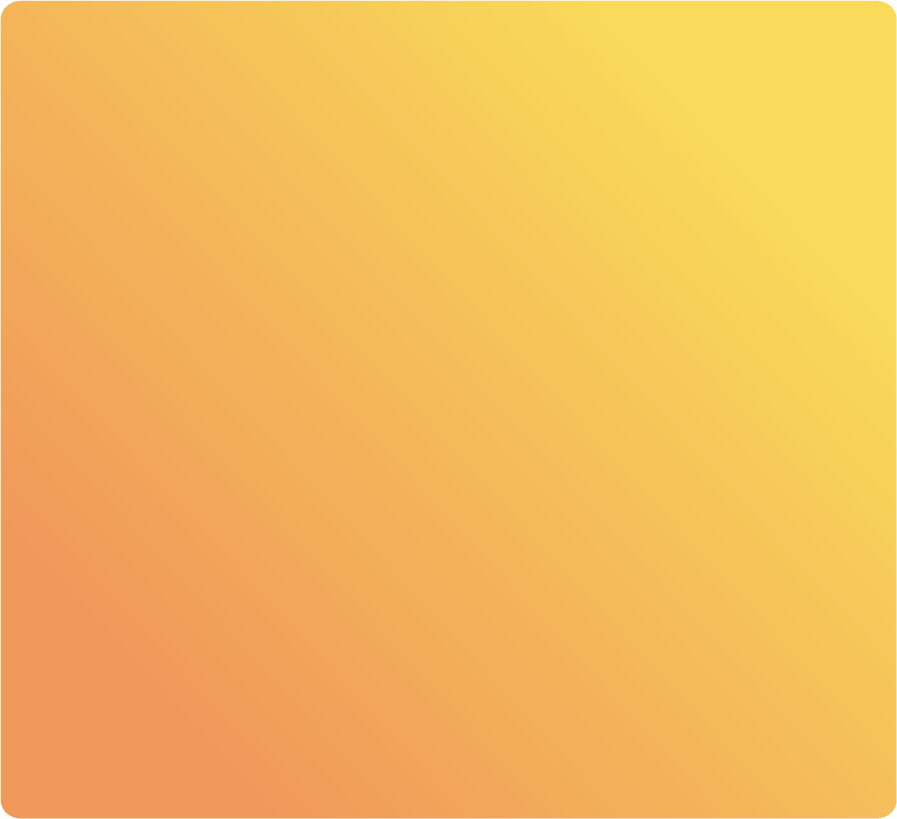 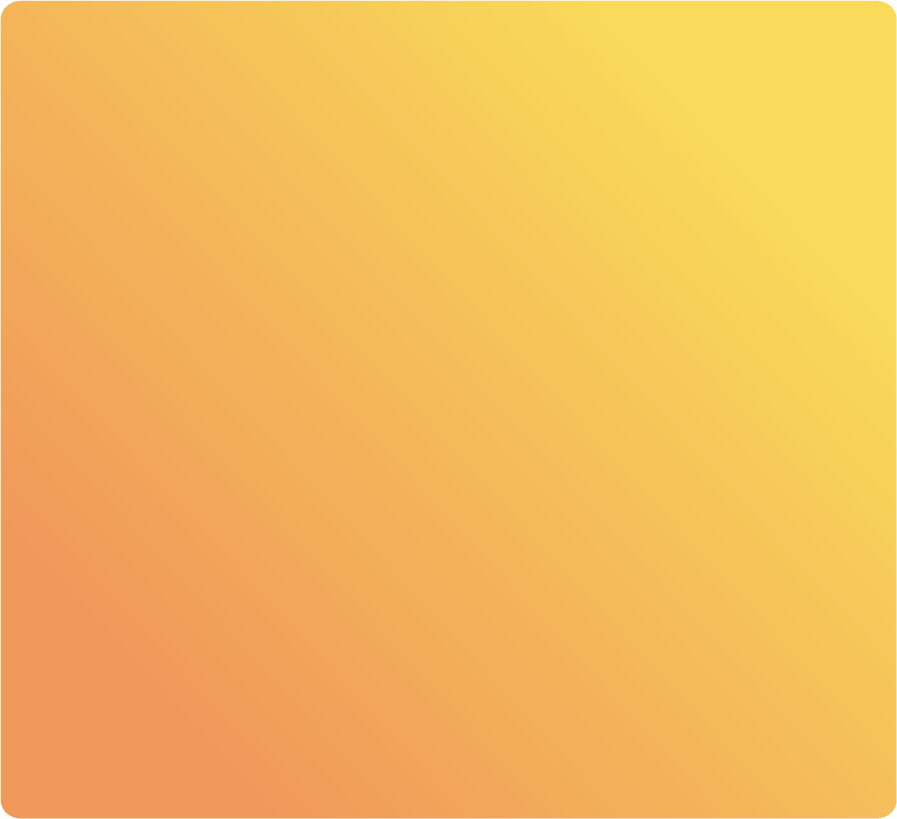 Перспектива развития проекта (для категорий Волонтеры и Бизнес)
Соответствие опыта и компетенций заявителя проекта планируемой деятельности
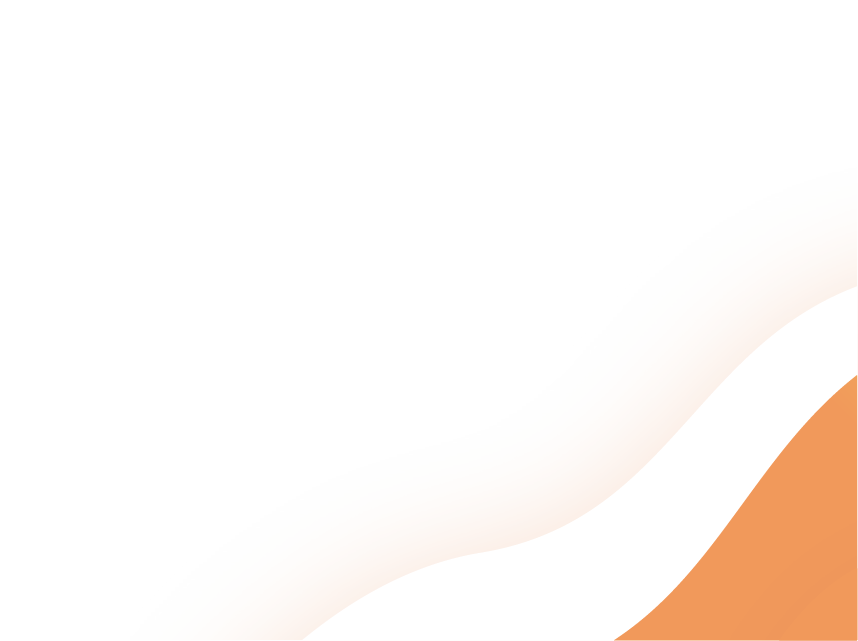 Задачи:
Организация сбора, и оказание благотворительной помощи 10.000 благополучателям,  людей, проживающих в зоне проведения СВО РФ - в 2024 году, На сумму 5.000.000 рублей.
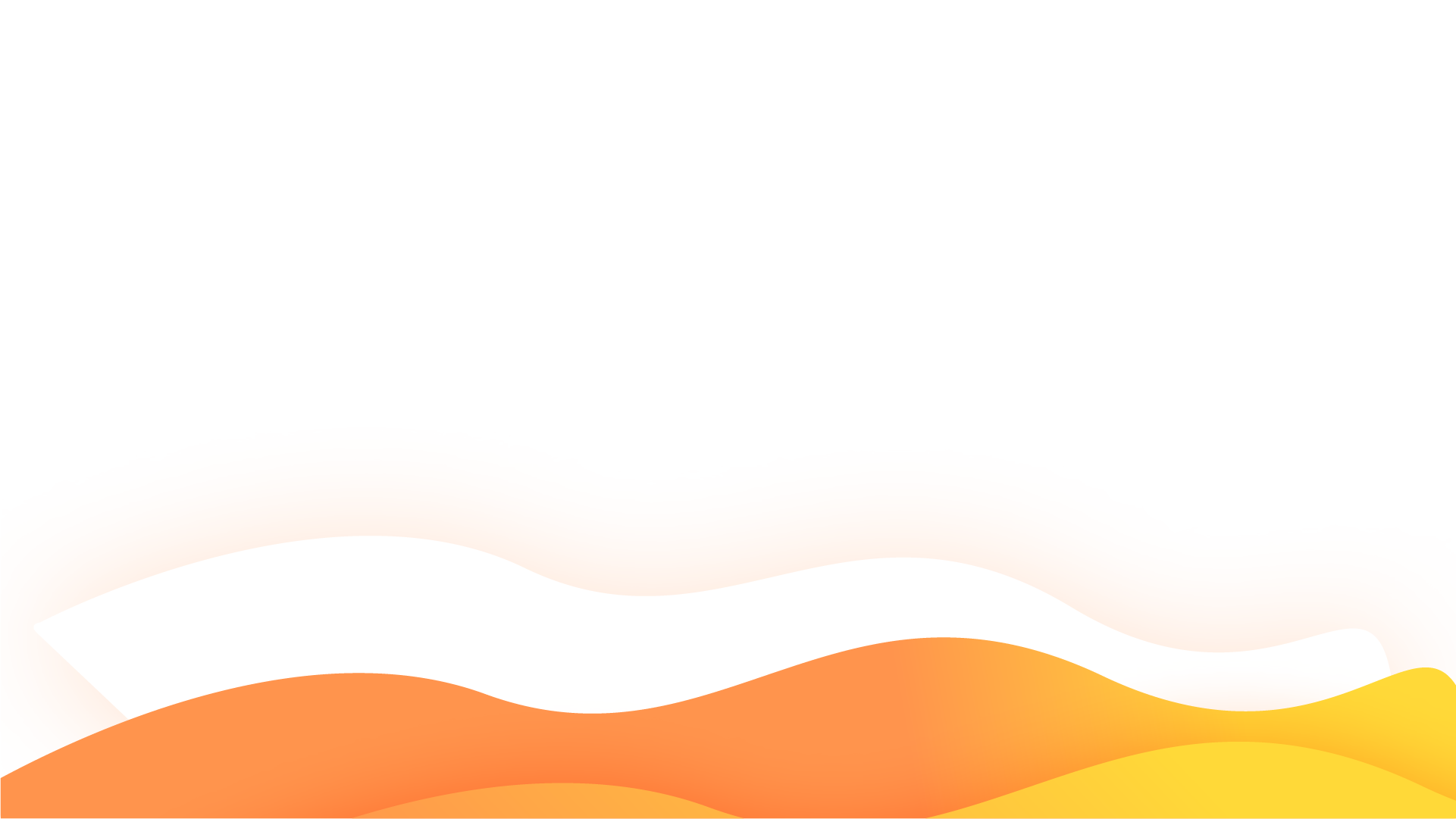 СПАСИБО ЗА ВНИМАНИЕ!
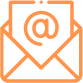 rey3@yandex.ru
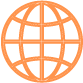 https://dobrafond.ru
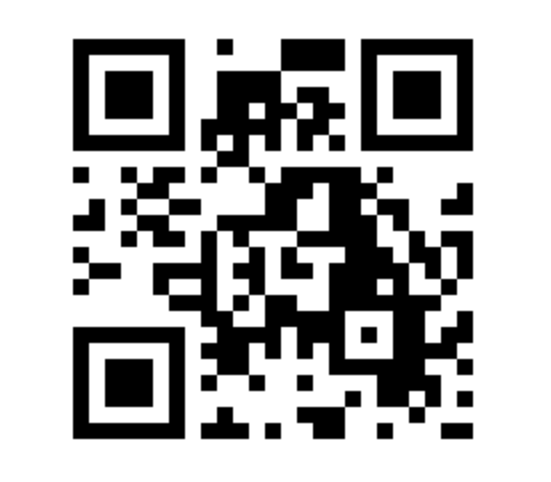